Child & Dependent Care Credit
Pub 17 Chapters 3 & 32
Pub 4012 Tab G 
(Federal 1040-Line 49)
12-12-2016
NJ TAX TY2015 v1.0
1
Child & Dependent Care Credit – 1040 Line 49
Can deduct portion of child care expenses if:
 Pay for care in order to work or look for work
 Have a qualifying person
 Only custodial parent may claim credit, even if non-custodial parent can claim exemption under rules for divorced & separated parents
 Credit can be 20% to 35% of expenses, based on earned income & AGI
 Nonrefundable credit
 Use Form 2441 to calculate credit
12-12-2016
NJ TAX TY2015 v1.0
2
[Speaker Notes: The Child & Dependent care credit is a percentage of expenses claimed.]
Pub 4012 Tab G
Requirements for Child & Dependent Care Credit
Taxpayer must pass 5 tests to claim:
 Qualifying Person Test
 Earned Income Test
 Work-Related Expense Test
 Joint Return Test
 Provider Identification Test
Use Decision Tree, Pub 4012 Page G-4
12-12-2016
NJ TAX TY2015 v1.0
3
Child & Dependent Care Credit:Qualifying Person Test
Child who was under age 13 when expenses were incurred and who can be claimed as dependent
 Your disabled spouse incapable of self-care
 Any other person incapable of self-care and
 Can be claimed as your dependent    OR
 Would have qualified as your dependent except: 
 his income exceeded $4,000
 he filed a joint return
 taxpayer/spouse could be claimed as dependent on another return
12-12-2016
NJ TAX TY2015 v1.0
4
Child & Dependent Care Credit: Qualifying Person Test
(cont’d)
Qualifying person must live with taxpayer more than half the year 
 Taxpayer does not have to pay over half the cost of keeping up a home for the qualifying person
 If Dependent Care Benefits are listed on W-2 Box 10, must complete Form 2441.  Otherwise, benefits count as taxable wages
12-12-2016
NJ TAX TY2015 v1.0
5
Child/Dependent Care Credit: Earned Income Test
Taxpayer (& spouse) must have earned income – wages, tips, &/or net self-employment
 Exceptions for disabled or full-time students who are unable to work
 Complete the Addition to Income worksheet for non-working spouse
 Addition to income is only used to calculate this credit; is not actually added to income on 1040
12-12-2016
NJ TAX TY2015 v1.0
6
Child/Dependent Care Credit: Work-Related Expense Test
To qualify for credit, expenses must:
 Allow taxpayer (& spouse) to work or look for work
 Be for a qualifying person’s care
 Not work-related expenses; also cannot be:
 Expenses for food, clothing or entertainment
 Education expenses to attend kindergarten or higher grade
 Cost of sending child to an overnight camp
 Cost of day camp may count
 Cost of transporting a qualifying person from taxpayer’s home to care location & back
12-12-2016
NJ TAX TY2015 v1.0
7
Child/Dependent Care Credit: Joint Return Test
Generally, married couples who wish to take the child & dependent care credit must file a joint return
 However, an allowable exception are taxpayers who  are considered unmarried if they file a separate return and:
 are legally separated on the last day of tax year (Single)            OR
 lived apart from their spouse for the last 6 months of the year & paid more than half the cost of providing a home which was also the main home of the qualifying person for more than half the year (HOH)
12-12-2016
NJ TAX TY2015 v1.0
8
Child/Dependent Care CreditProvider Identification Test
Must have Provider Identification info
 Form W-10 “Dependent Care Provider ID & Certification”
 Social Security card 
 If provider is household employee, need copy of provider’s W-4 
 Must show due diligence if no ID
 Payments to your own children under age 19 do not qualify
12-12-2016
NJ TAX TY2015 v1.0
9
Employer-Provided Child/Dependent Care Benefits
Check W-2’s carefully for Dependent Care Benefits (DCB) – amount is shown in Box 10
 If taxpayer received Dependent Care Benefits from employer,  Page 2 of Form 2441 must be completed
 Overall qualified expense limit of $3,000/$6,000 is reduced, dollar for dollar, by any reimbursement excluded from taxpayer’s income
12-12-2016
NJ TAX TY2015 v1.0
10
TS - Child/Dependent Care Expenses – Page 1Federal Section \ Deductions \ Enter Myself \ Credits Menu \ Child Care Credit (Form 2441)
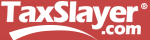 2015
Total expenses must equal
total amount paid to providers
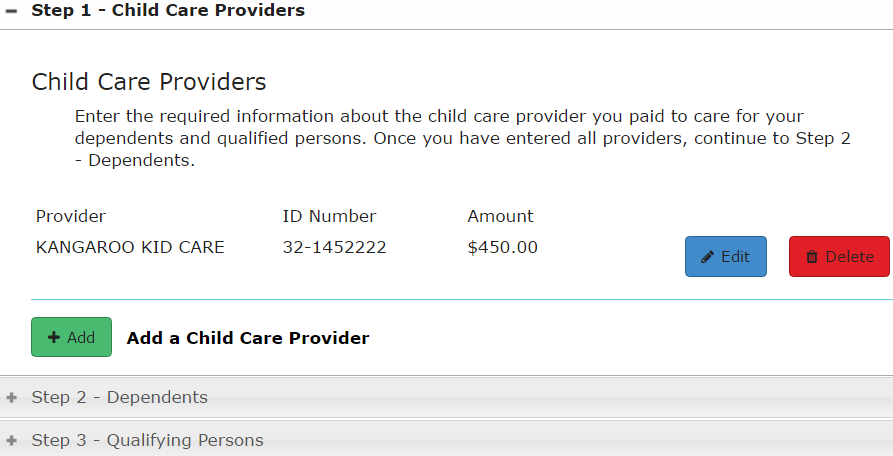 Step 1 - Enter info about provider
Step 2 – Enter info about dependents
Step 3 – Enter info about other qualifying persons
12-12-2016
NJ TAX TY2015 v1.0
11
TS - Child/Dependent Care Expenses – Step 1Federal Section \ Deductions \ Enter Myself \ Credits Menu \ Child Care Credit (Form 2441)
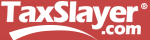 Provider info
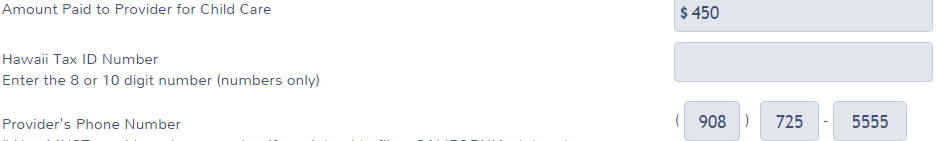 Amount paid to provider
12-12-2016
NJ TAX TY2015 v1.0
12
TS - Child/Dependent Care Expenses – Step 2Federal Section \ Deductions \ Enter Myself \ Credits Menu \ Child Care Credit (Form 2441)
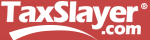 TaxSlayer pulls dependents from return
Provide info
Amount paid to provider
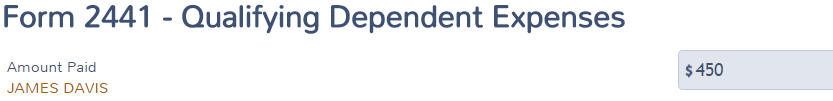 Enter amount of expenses for each qualified dependent
12-12-2016
NJ TAX TY2015 v1.0
13
TS - Child/Dependent Care Expenses – Step 3Federal Section \ Deductions \ Enter Myself \ Credits Menu \ Child Care Credit (Form 2441)
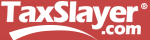 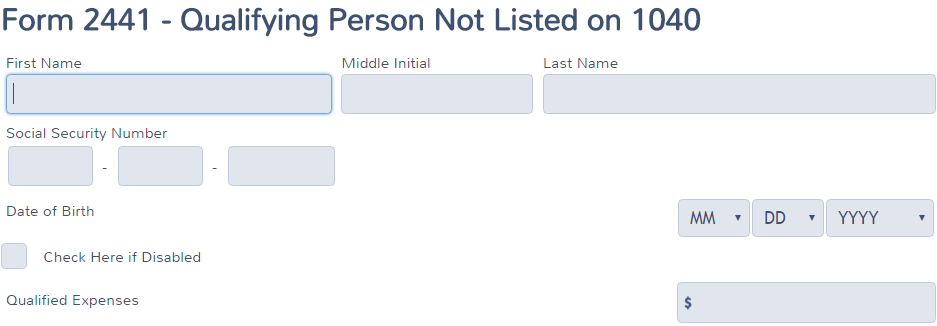 Info about qualified person 
not listed in Step 2
Expenses for each qualified person
12-12-2016
NJ TAX TY2015 v1.0
14
TS - Child/Dependent Care Expenses – Page 2Federal Section \ Deductions \ Enter Myself \ Credits Menu \ Child Care Credit (Form 2441)
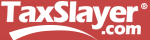 Continue to Form 2441 Page 2 after completing Steps 1, 2, 3 on 2441 Page 1
 Use to enter:
  Additions to income for taxpayer/spouse who was a student or disabled (since both spouses must have earned income).  Amount to add is based on:
 how many months he was a student (or disabled) and did not work AND number of qualifying children
 This additional income is for purposes of figuring Child Care credit only; not added to total income on tax return
 Amount of employer-paid dependent care benefits (if not reported on W-2)
12-12-2016
NJ TAX TY2015 v1.0
15
TS – Child and Dependent Care Expenses - Form 2441, Page 1
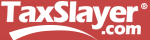 Total expenses
Net expenses, after 
employer-provided benefits
TS calculates child/ dependent care credit
12-12-2016
NJ TAX TY2015 v1.0
16
TS – Child and Dependent Care Expenses -Form 2441, Page 2
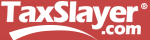 Employer-provided benefits
12-12-2016
NJ TAX TY2015 v1.0
17
TS - Child/Dependent Care Credit – Federal 1040 Line 49
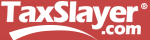 TS transfers from Form 2441
12-12-2016
NJ TAX TY2015 v1.0
18
[Speaker Notes: TS will transfer the Child/Dependent Care Credit calculated on Form 2441 to 1040 Line 49]
Child/Dependent Care Credit – Form 2441 – TS Tips
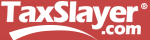 Enter in Federal Section \ Deductions \ Enter Myself \ Credits Menu \ Child Care Credit (Form 2441)
 Page 1
 Step 1 - Enter info on child care provider(s) and  amounts paid to each provider 
 Step 2 – Enter expenses for each qualifying child 
 TaxSlayer pulls down children’s names from previous entries made in TaxSlayer
 Step 3 – Enter info and expenses for any other qualifying person not listed on 1040 previously
12-12-2016
NJ TAX TY2015 v1.0
19
Child/Dependent Care Credit – Form 2441 – TS Tips                                                                   (cont’d)
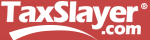 Page 2
 Enter additions to income for taxpayer/spouse who was a student or disabled (follow TS instructions to determine amount to add)
 Enter amount of employer-paid dependent care benefits (if not reported on W-2)
 TaxSlayer calculates allowable credit on Form 2441 and transfers to 1040 Line 49
12-12-2016
NJ TAX TY2015 v1.0
20